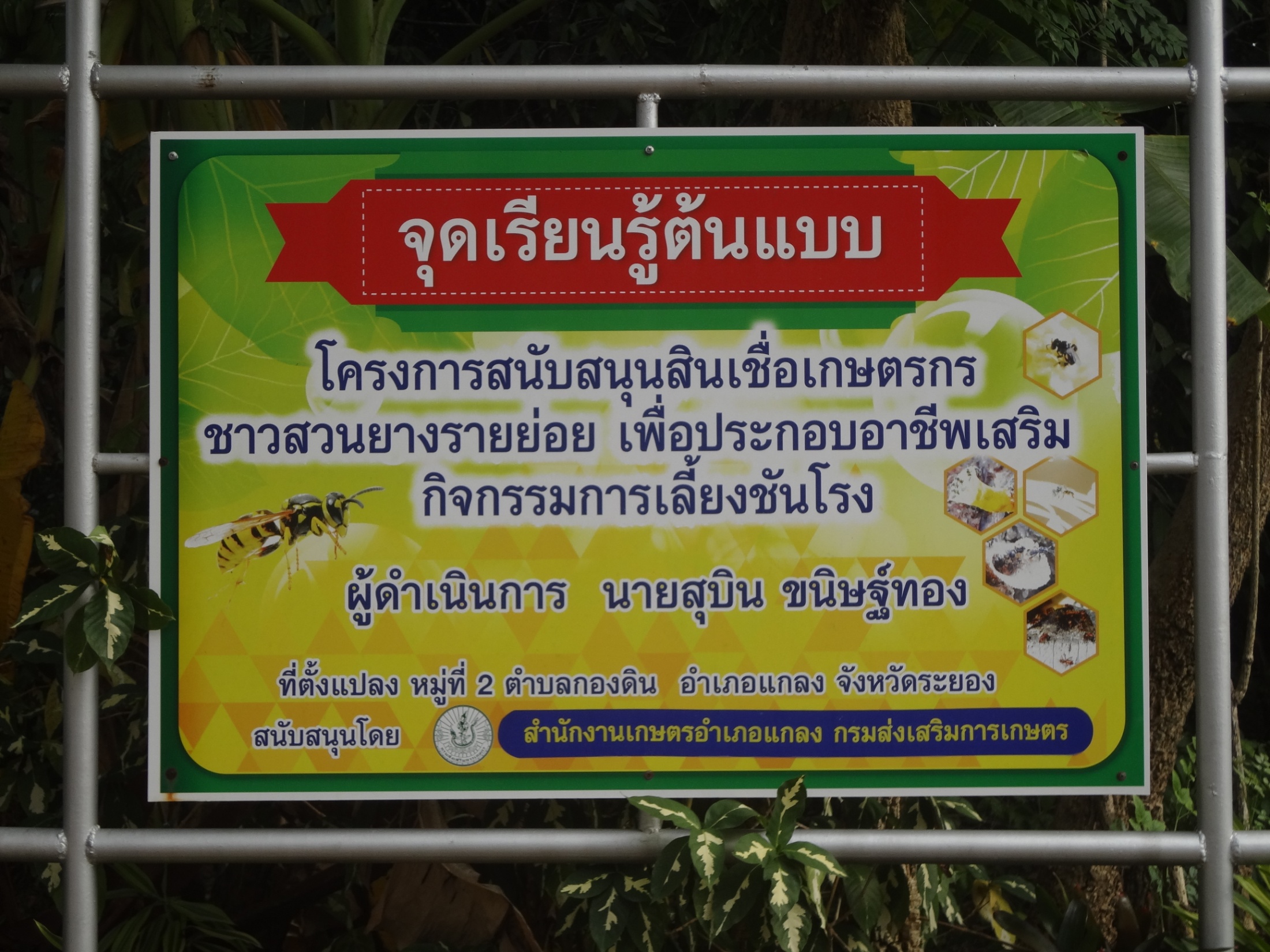 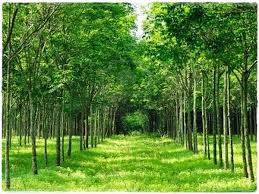 สมัครเข้าร่วมโครงการสมัครเข้าร่วมโครงการสนับสนุนสินเชื่อเกษตรกรชาวสวนยางพาราย่อยเพื่อประกอบอาชีพเสริมเมื่อ 22 ธันวาคม 2557
และได้รับการอนุมัติเงินจาก ธกส.
  12 กุมภาพันธ์ 2558
ประกอบอาชีพเสริมด้วยการเลี้ยงชันโรง
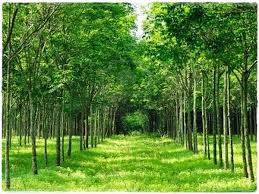 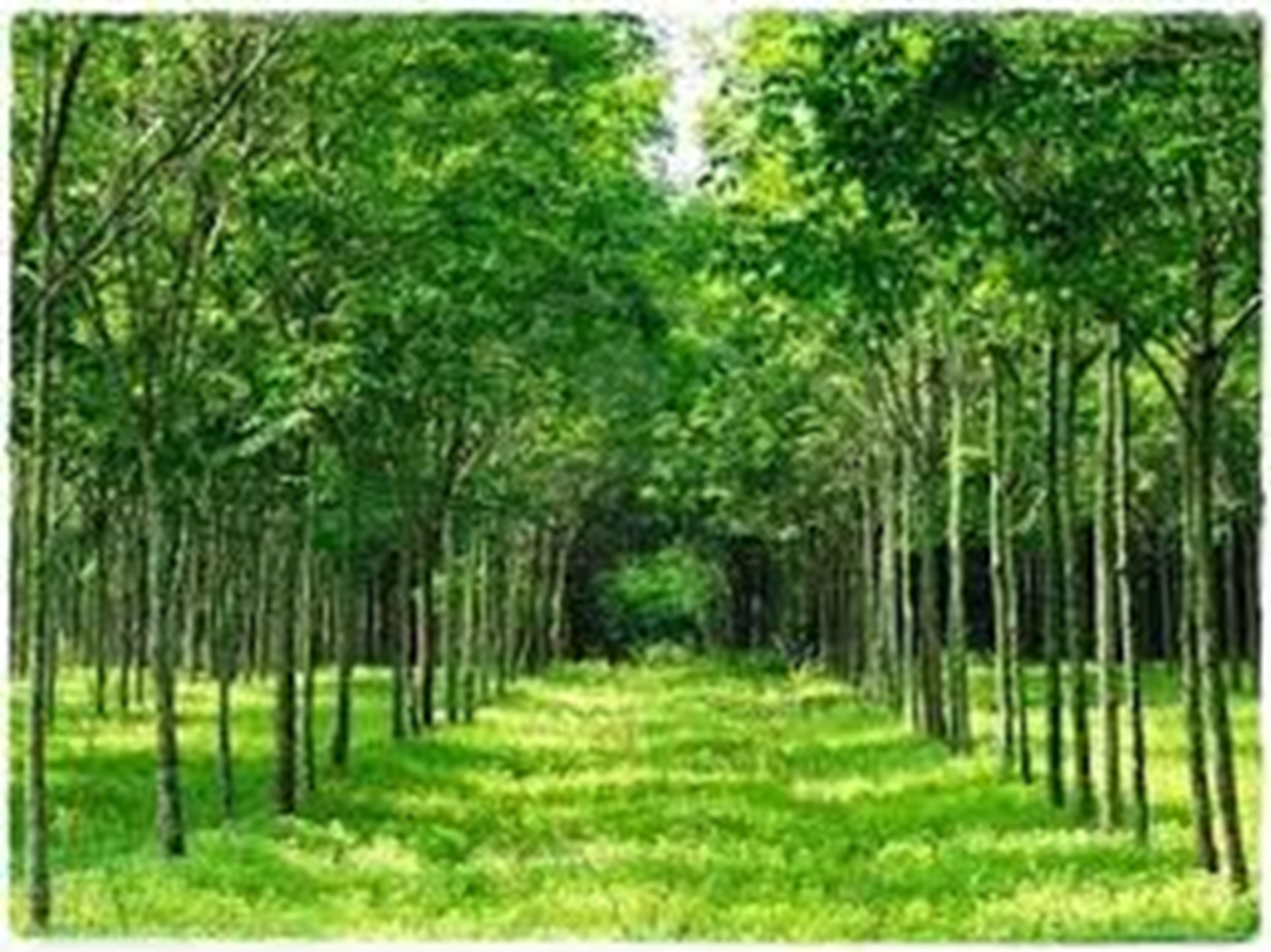 ไดด้
ได้รับอนุมัติวงเงิน100,000
ระยะเวลาการกู้ 5ปี ส่งต้นปีละ20,000บาท
           โดยชำระดอกเบี้ย 2%ต่อปี
ปัจจุบันได้ส่งชำระเงินต้นไปจำนวนเงิน40,000พร้อม ดอกเบี้ย 3,637 บาท
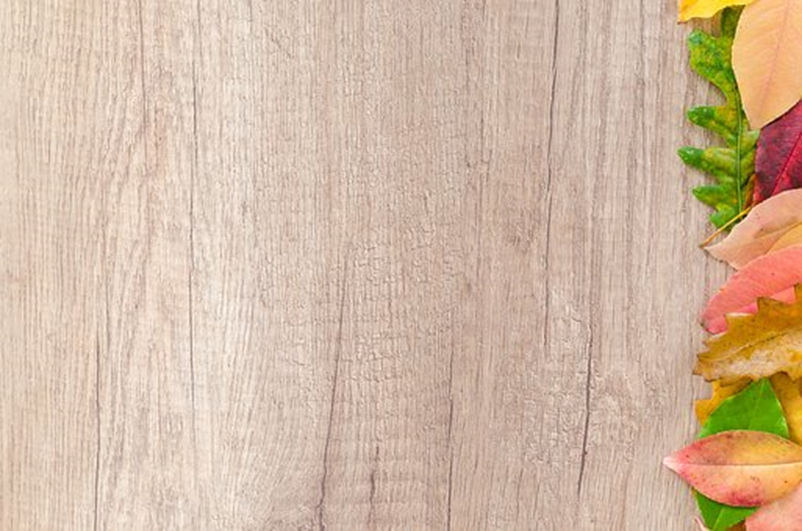 พื้นที่เลี้ยงชันโรง
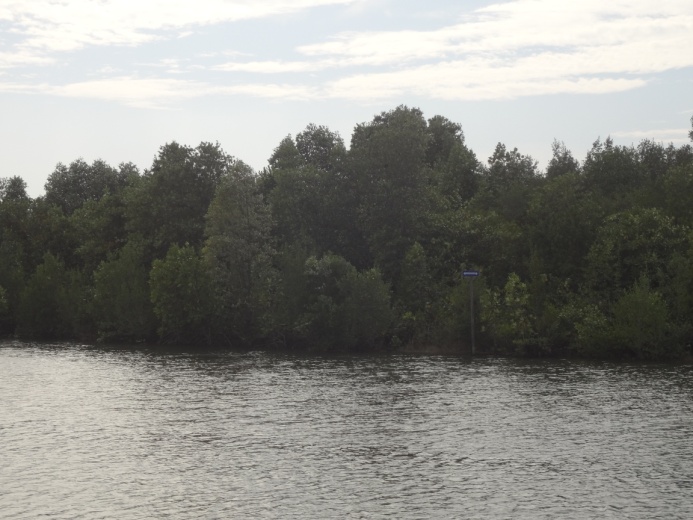 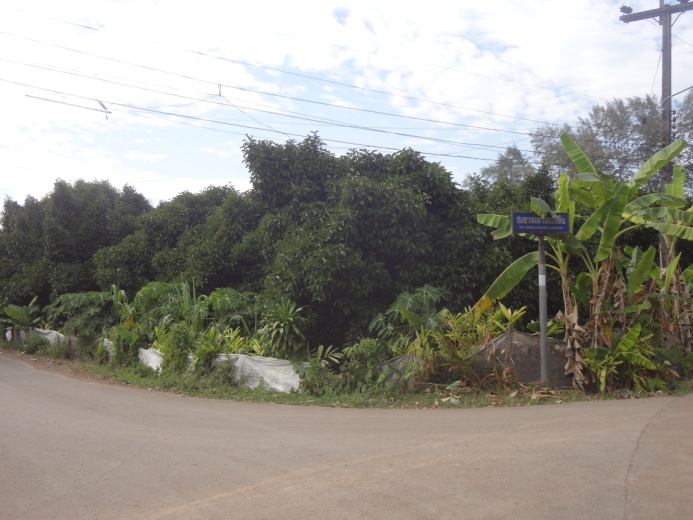 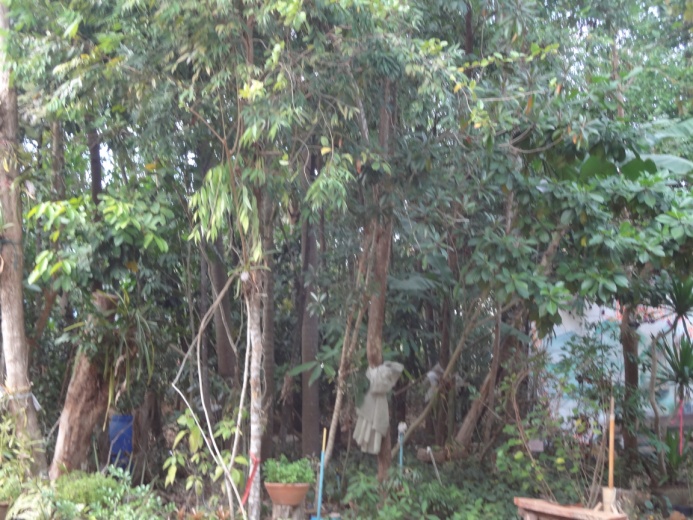 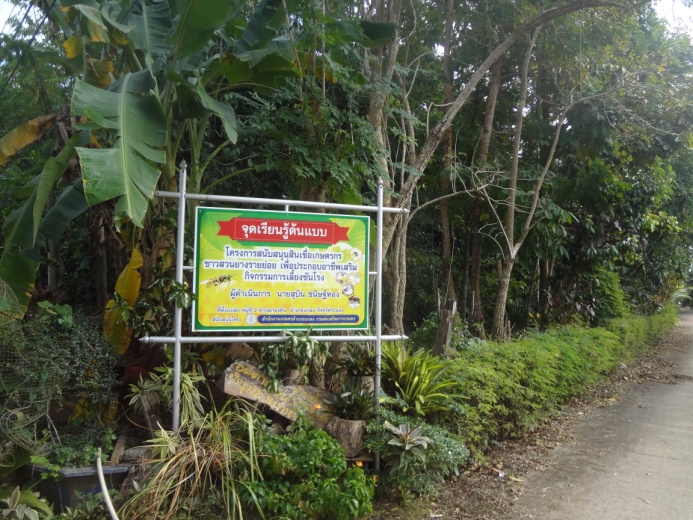 พื้นที่เลี้ยงชันโรง(ต่อ)
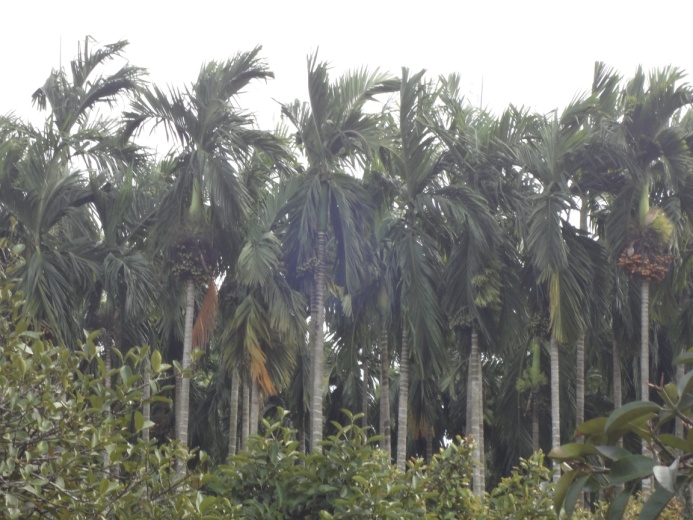 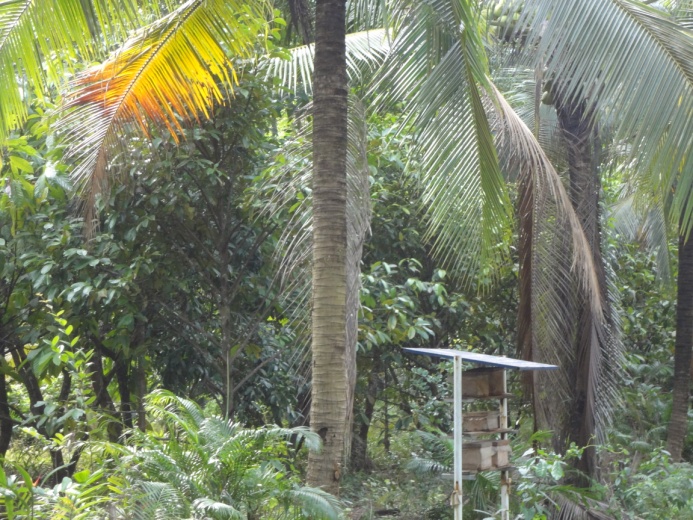 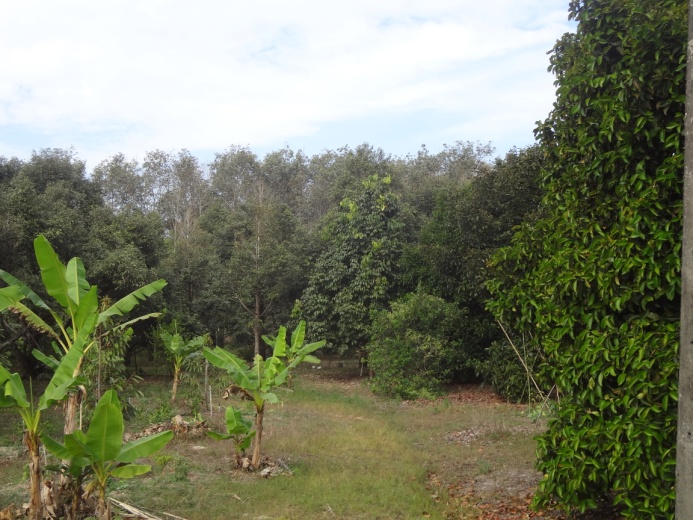 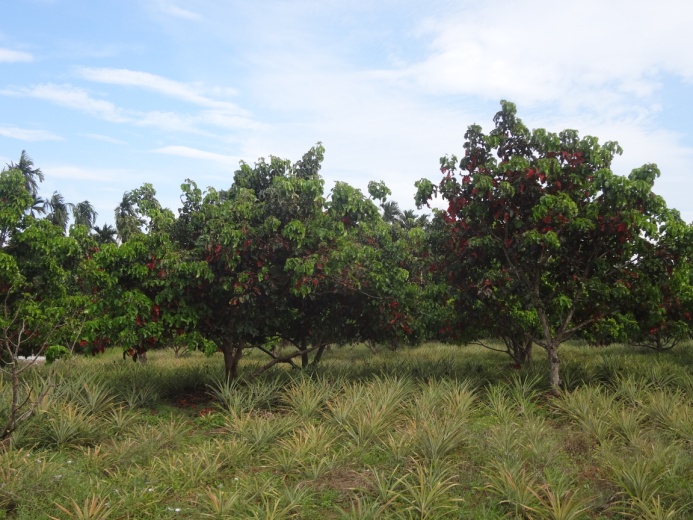 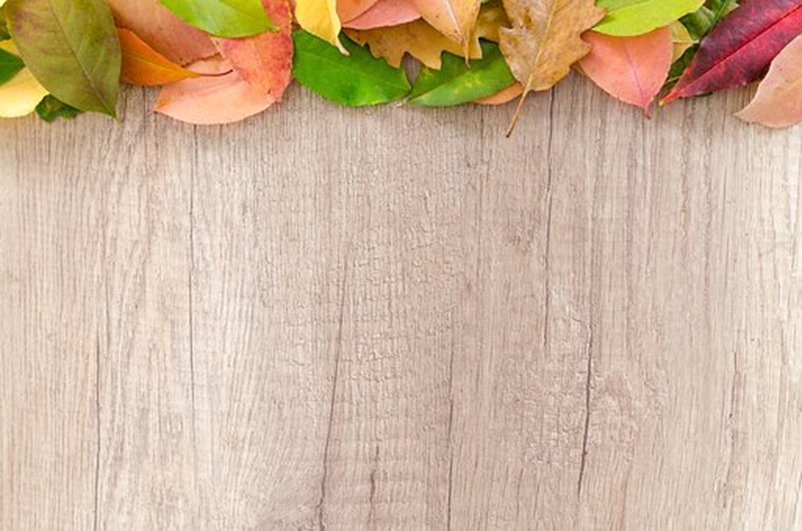 โรงเรือน และการตั้งชันโรง
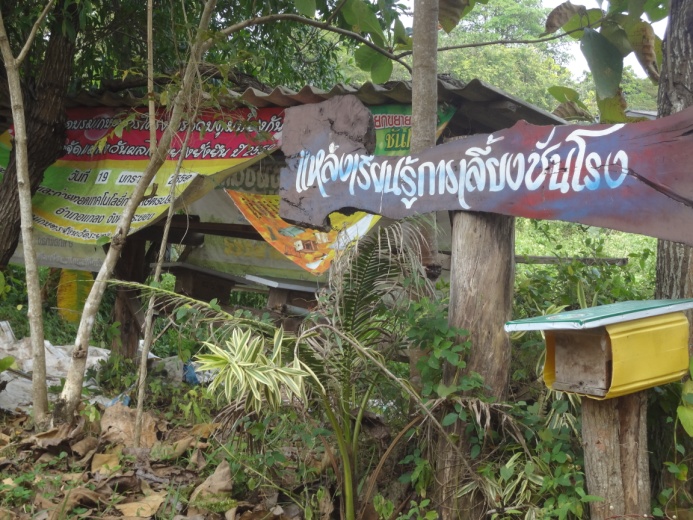 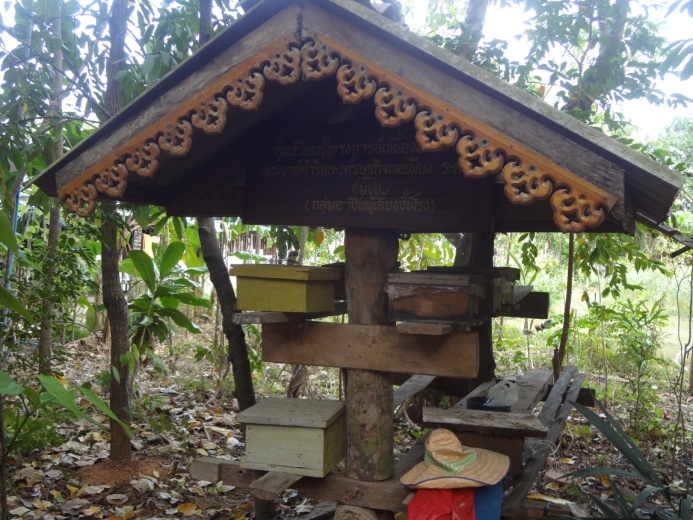 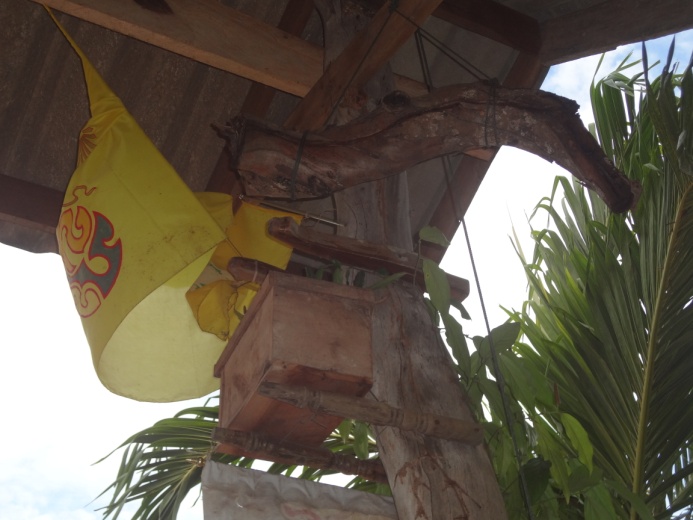 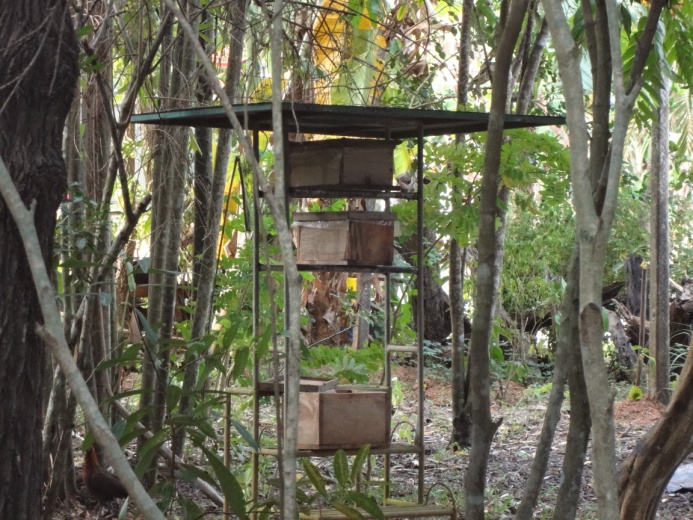 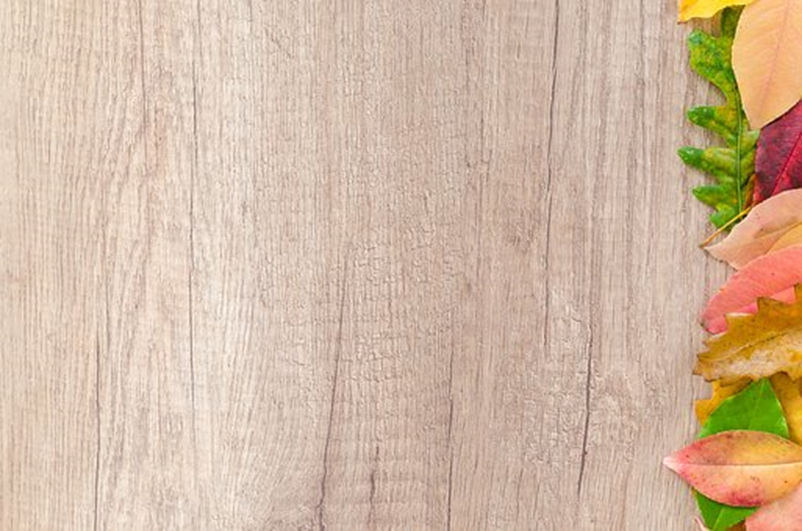 แหล่งเลี้ยงชันโรง
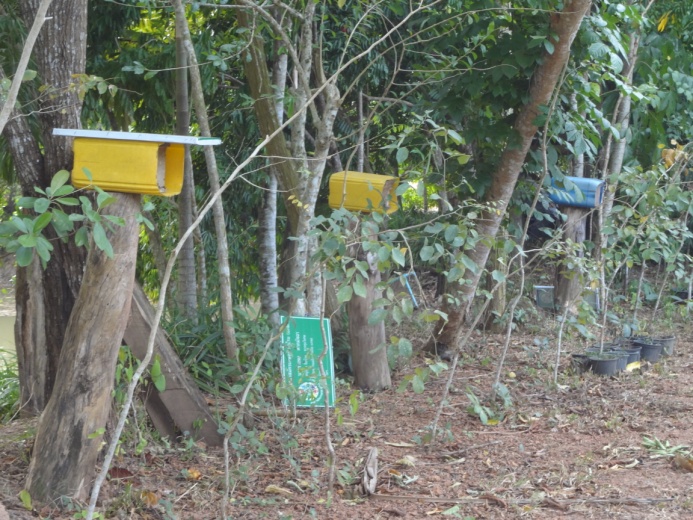 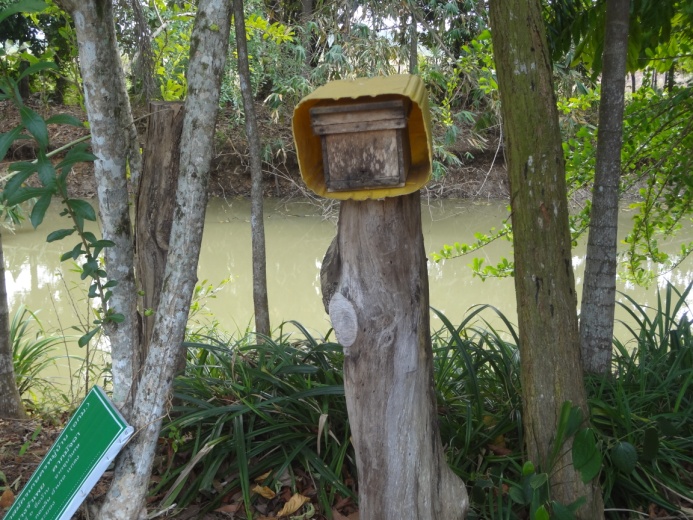 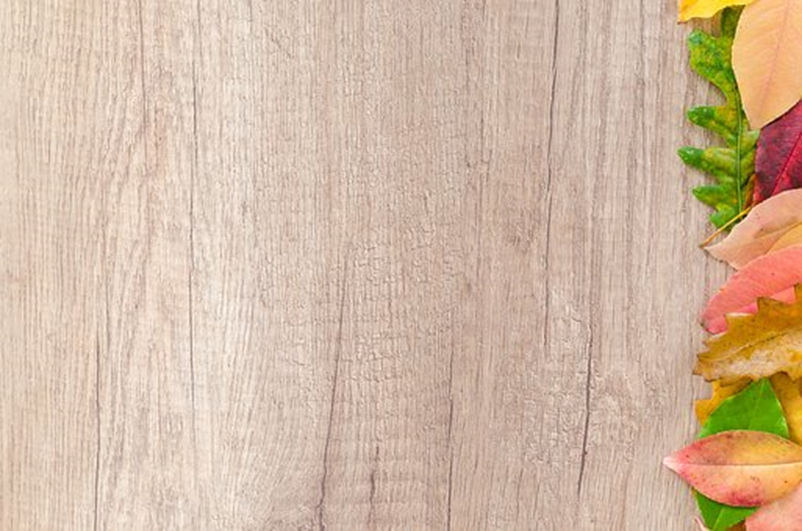 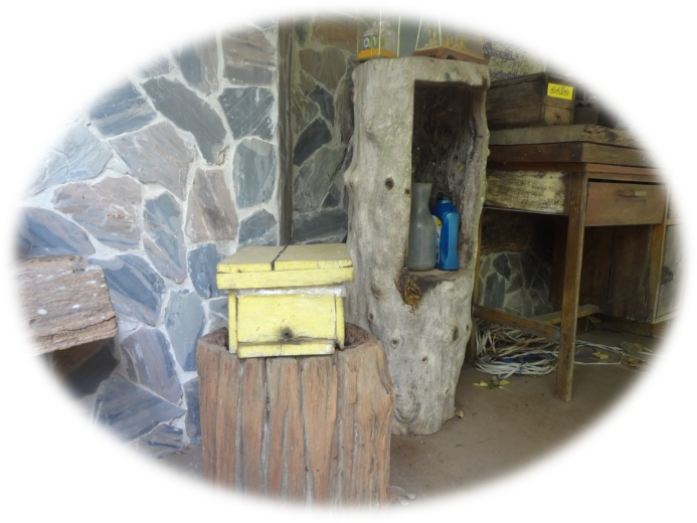 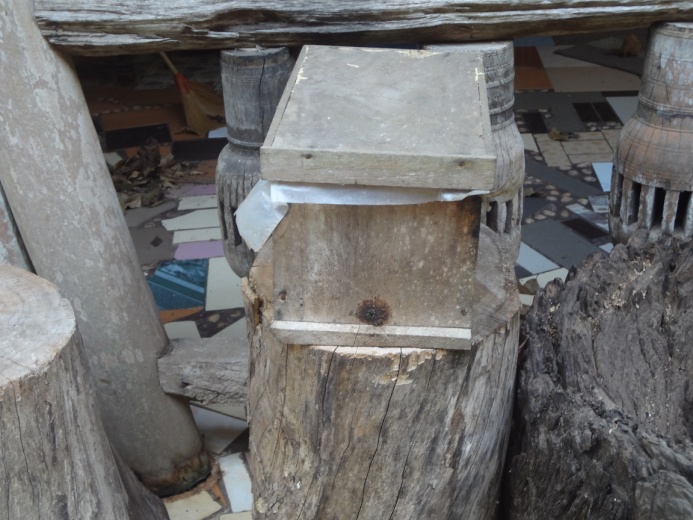 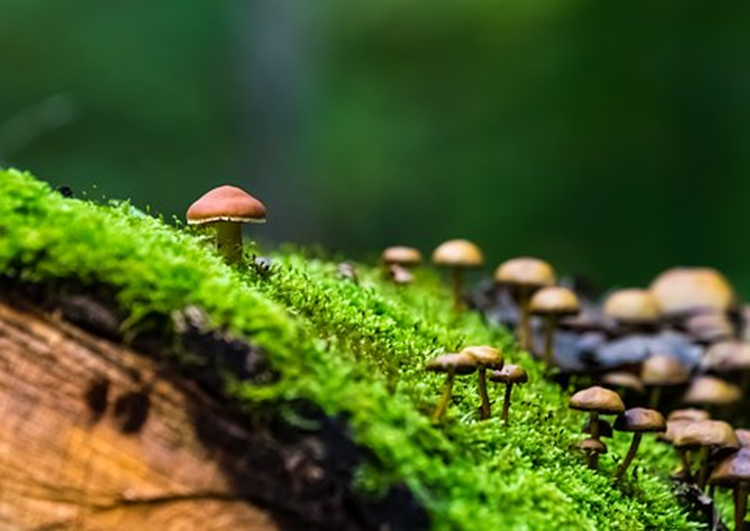 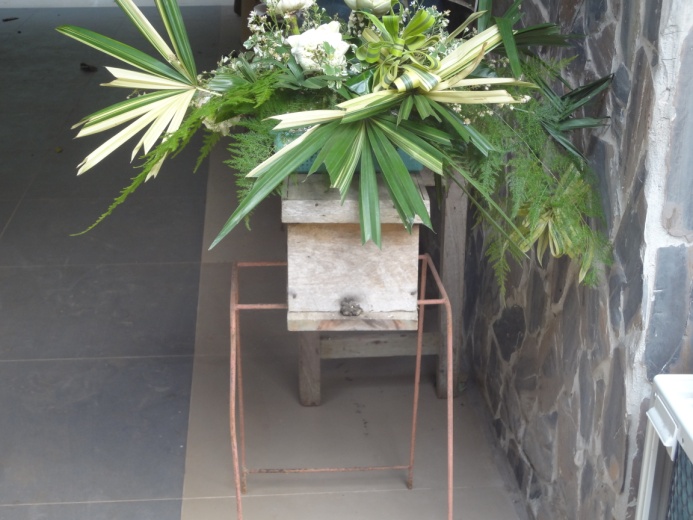 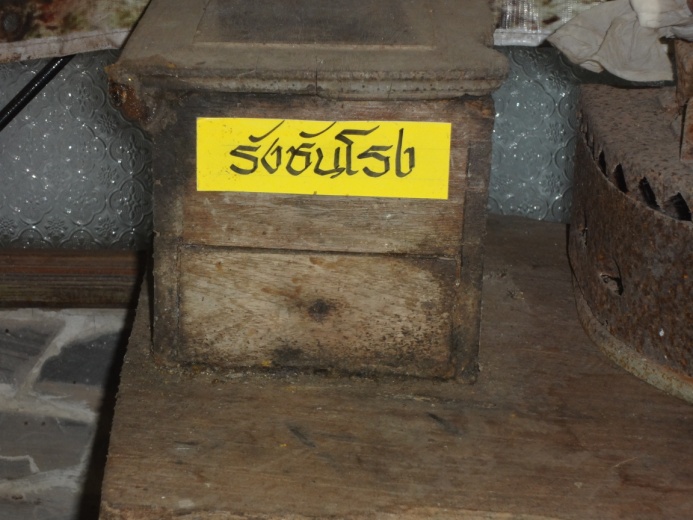 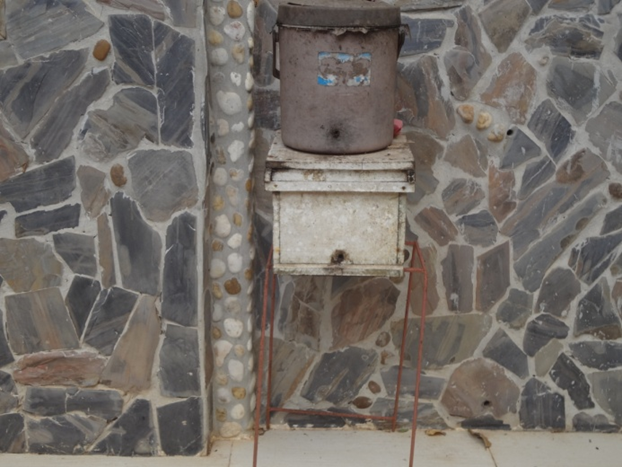 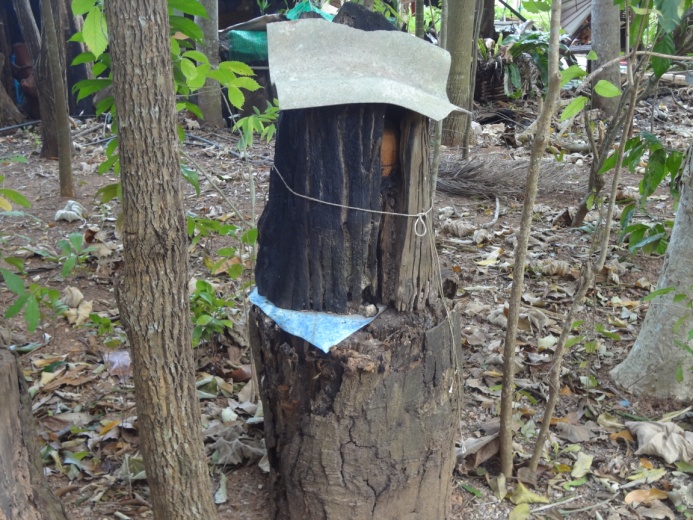 อุปกรณ์การแยกรังชันโรง
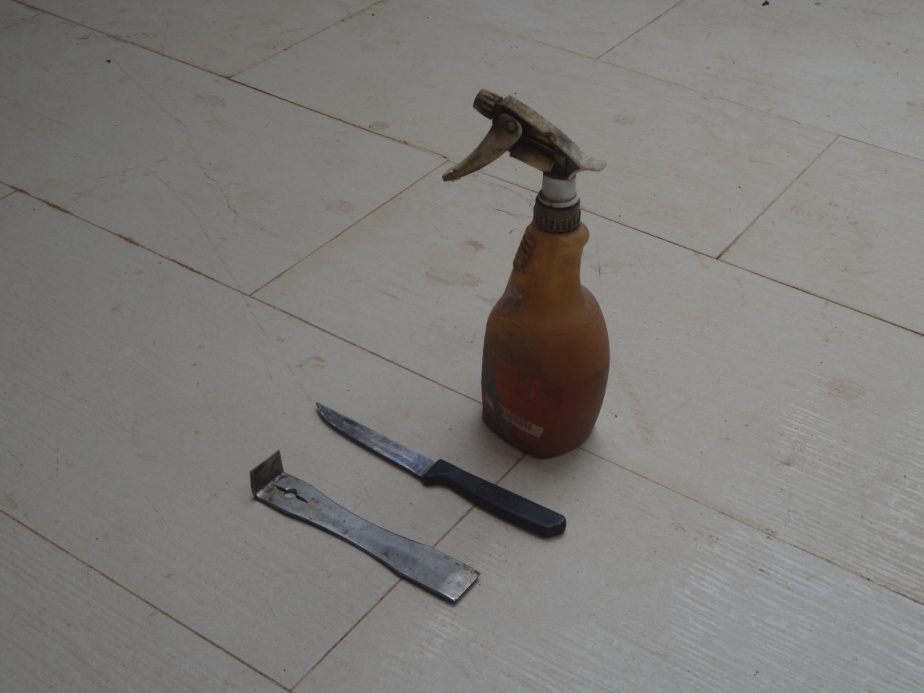 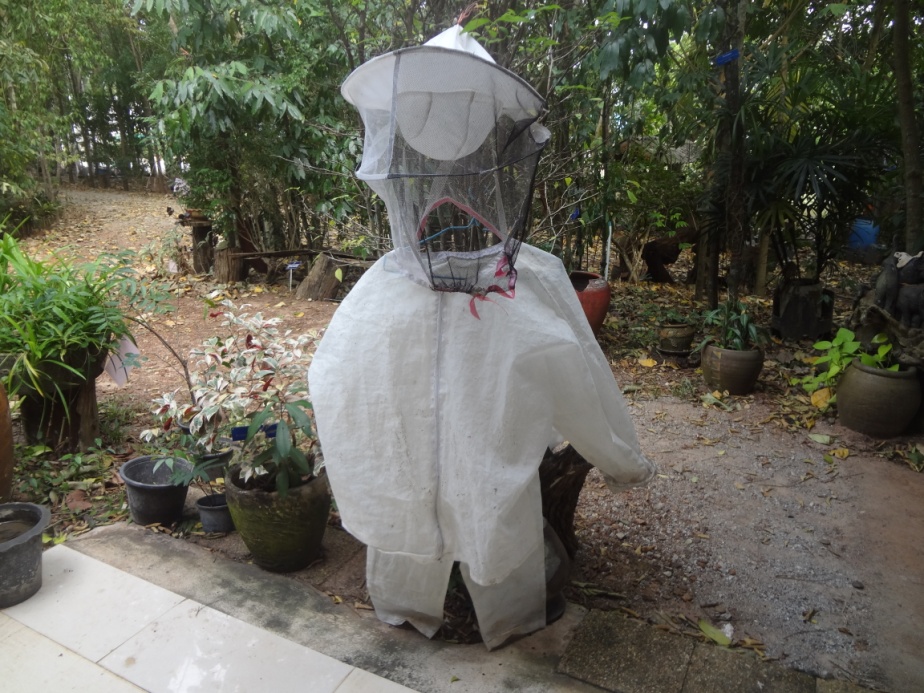 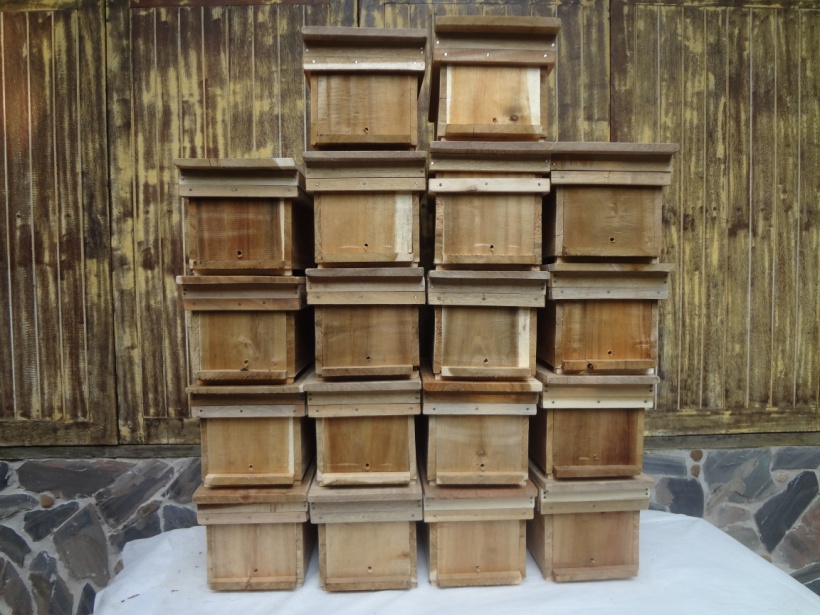 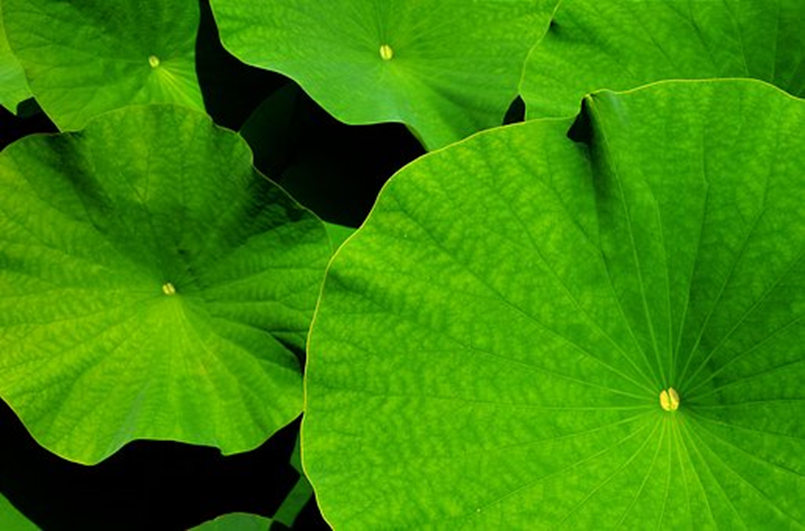 แลกเปลี่ยนเรียนรู้กับเกษตรกรที่เข้าร่วมโครงการฯ
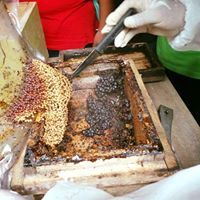 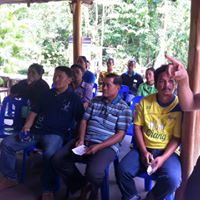 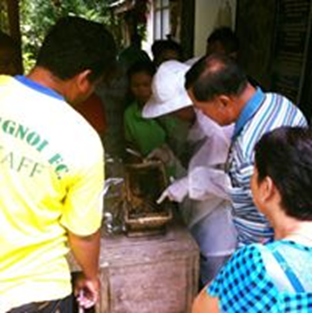 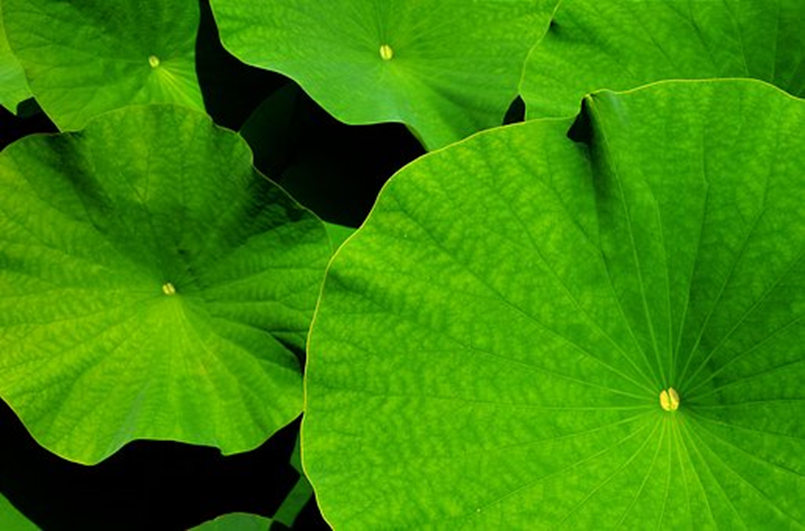 แลกเปลี่ยนเรียนรู้เกษตรกรที่เข้าร่วมโครงการด้วยกัน
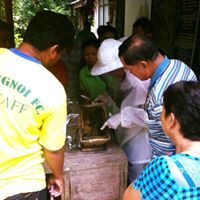 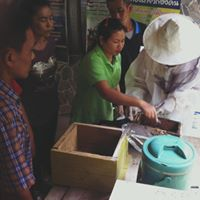 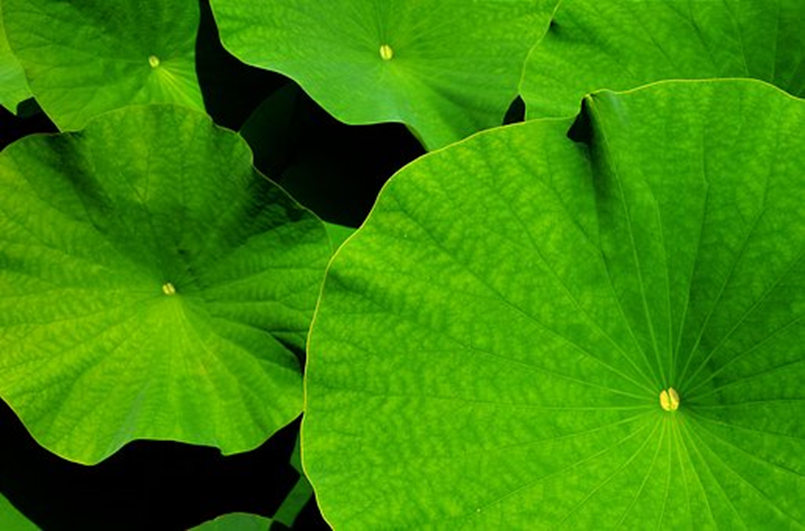 นักศึกษาจากสถาบันราชภัฏรำไพพรรณีมาดูงาน
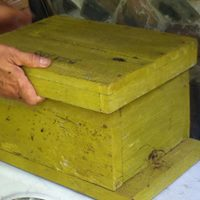 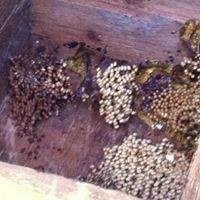 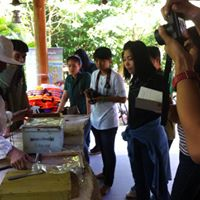 นักศึกษาจากสถาบันราชภัฏรำไพพรรณีมาดูงาน
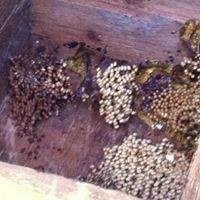 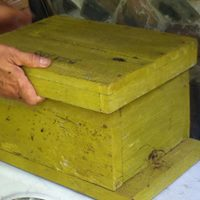 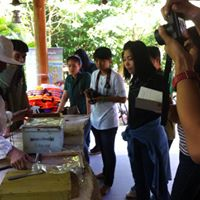 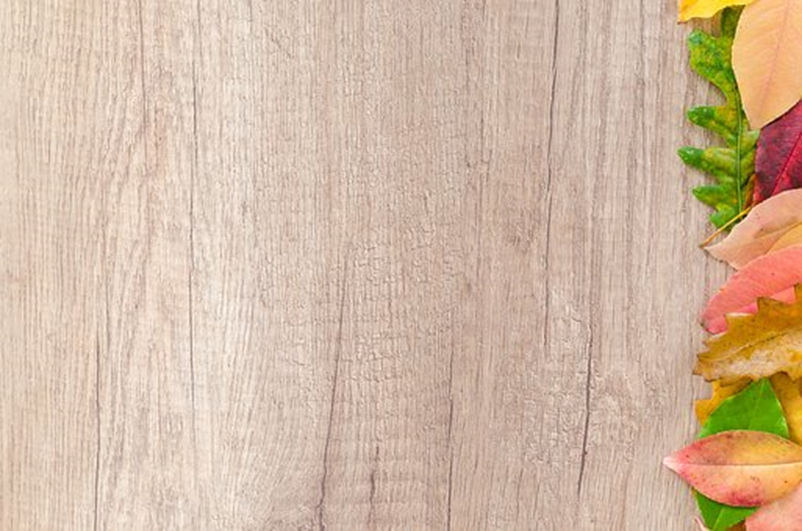 นักศึกษาจากสถาบันราชภัฏรำไพพรรณีมาดูงาน
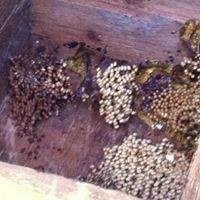 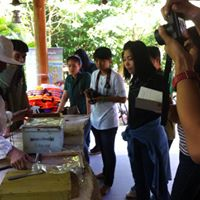 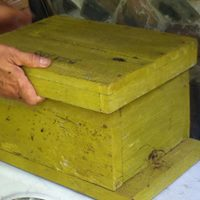 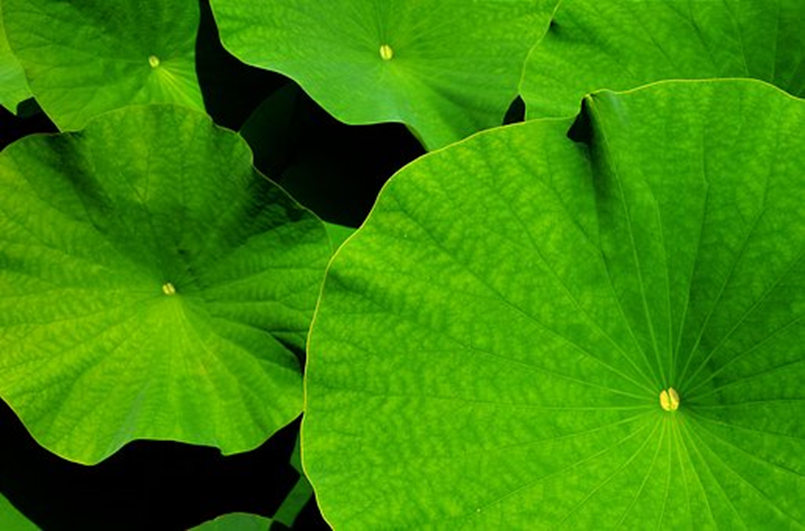 กรมส่งเสริมเสริมการเกษตรวจเยี่ยมโครง
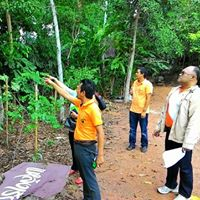 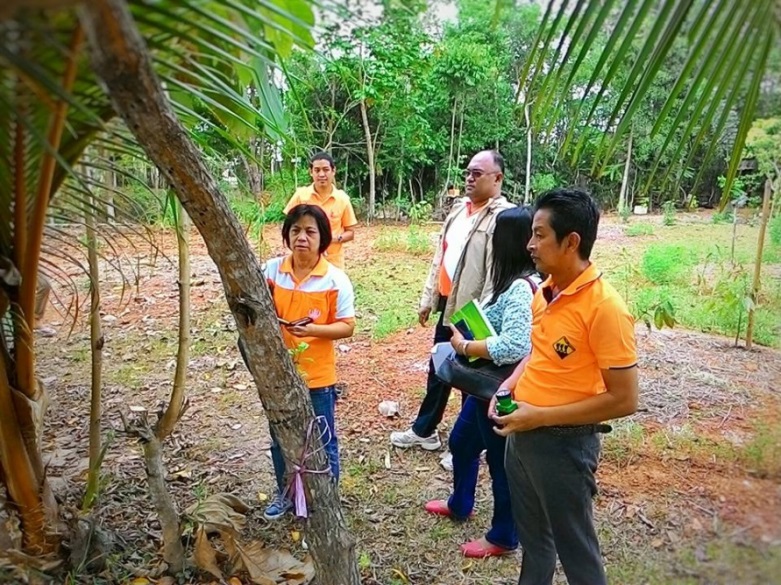 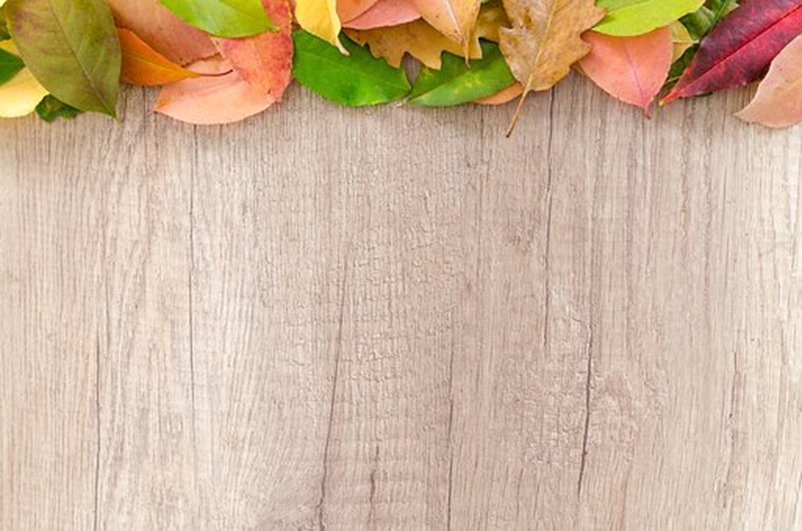 รับคณะดูงานจากมาเลเซีย
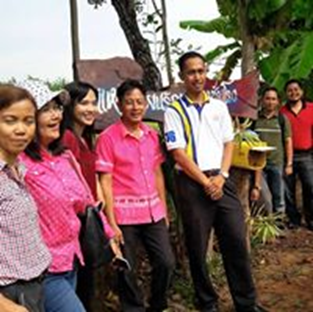 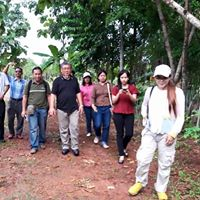 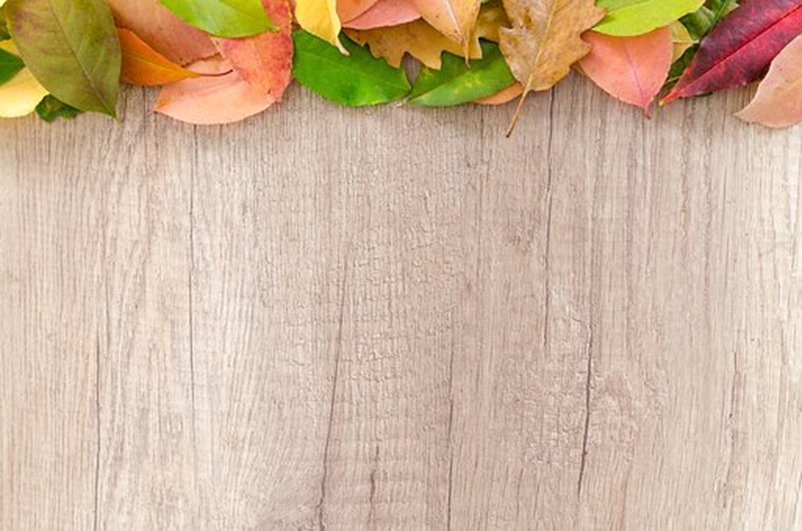 รับคณะดูงานจากมาเลเซีย
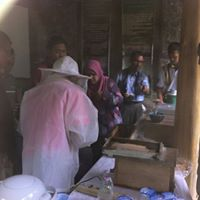 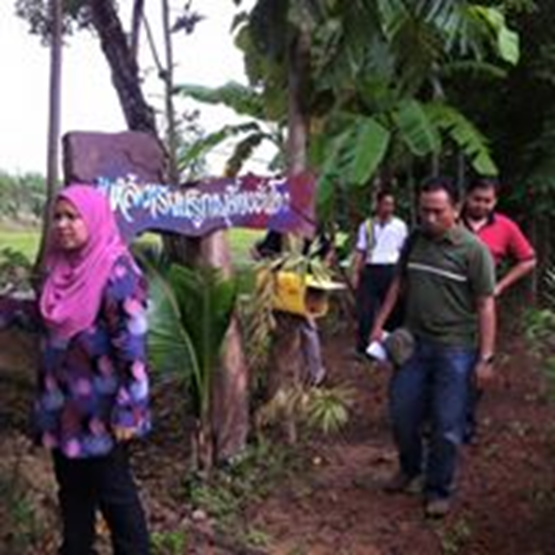 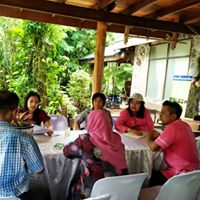 ต่อยอดด้วยการผลิตสบู่เหลวและก้อน
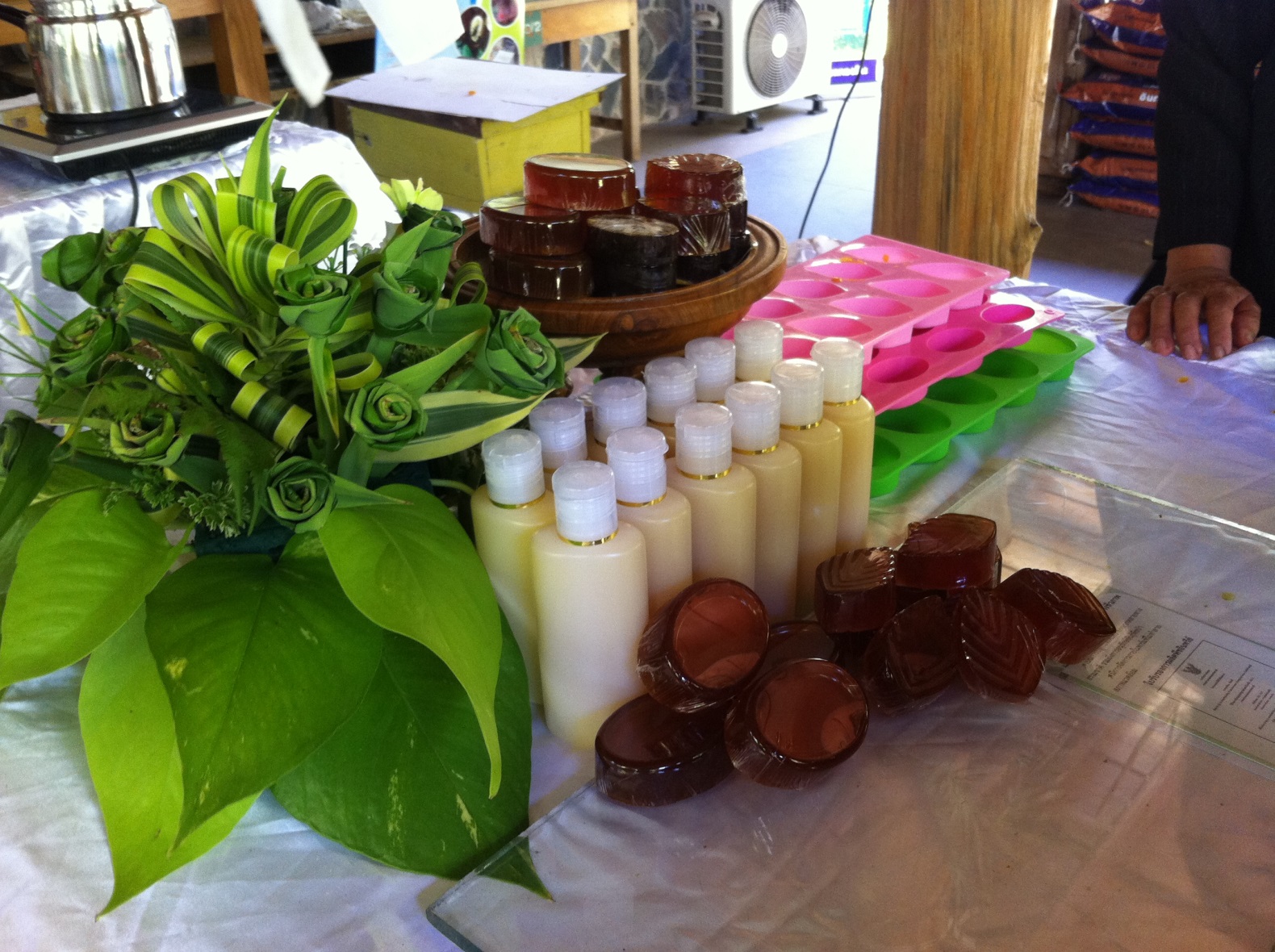 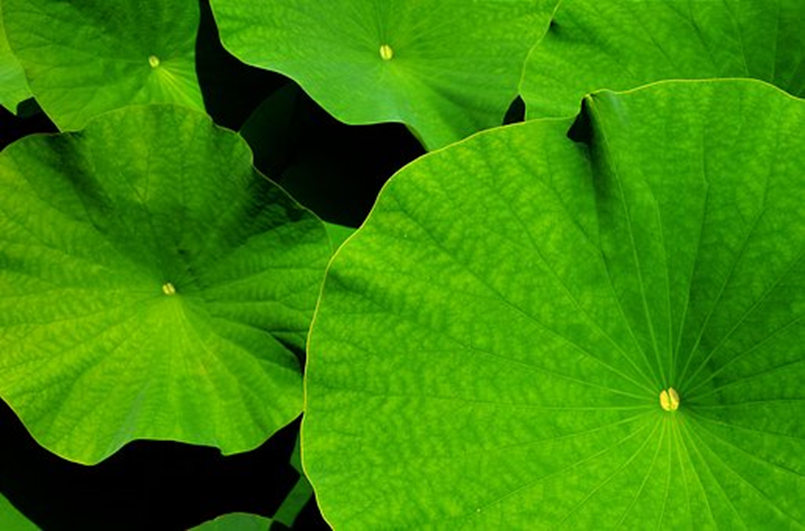 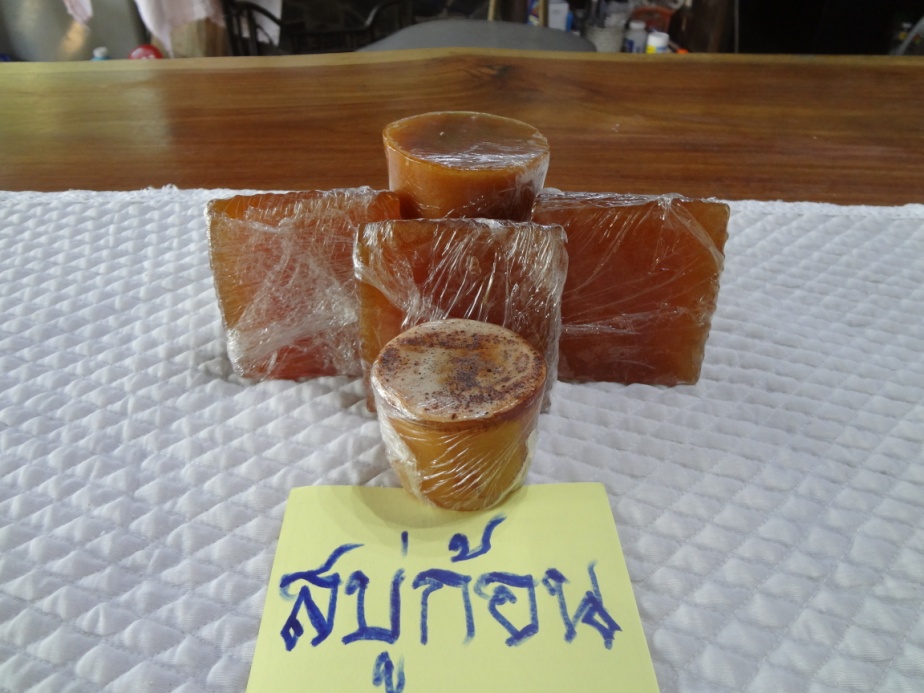 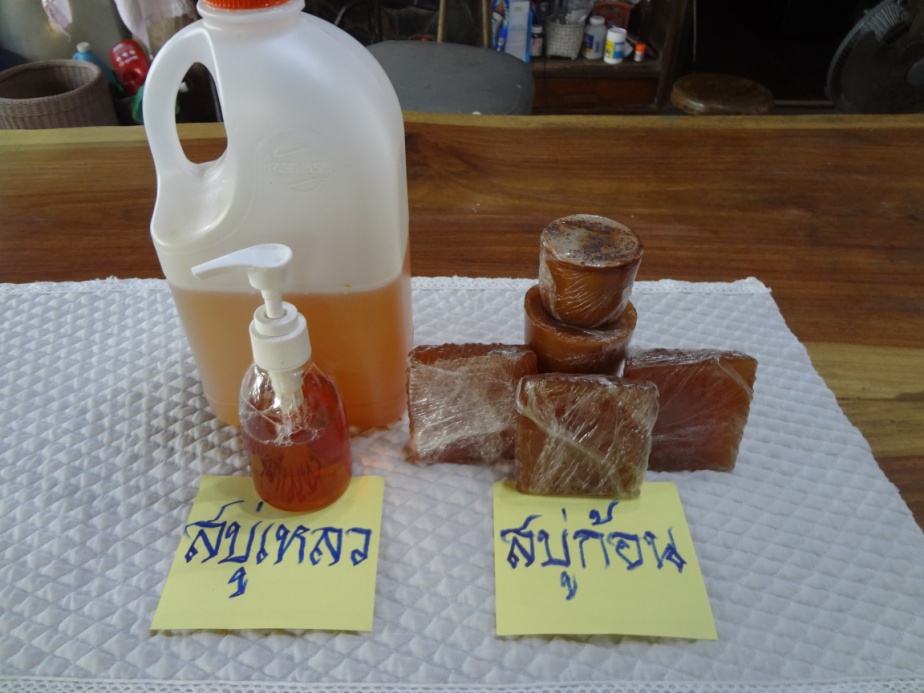 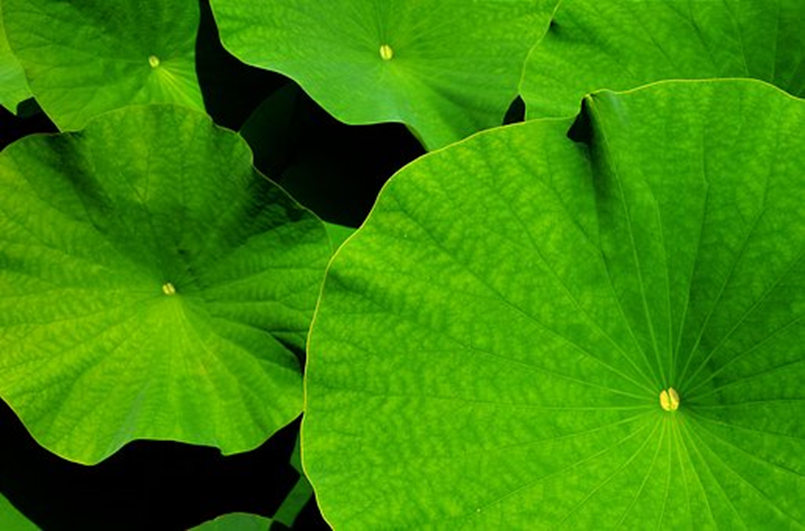 อบรมการทำสบู่ให้กับเพื่อนเกษตกรที่เข้าร่วมโครงการ
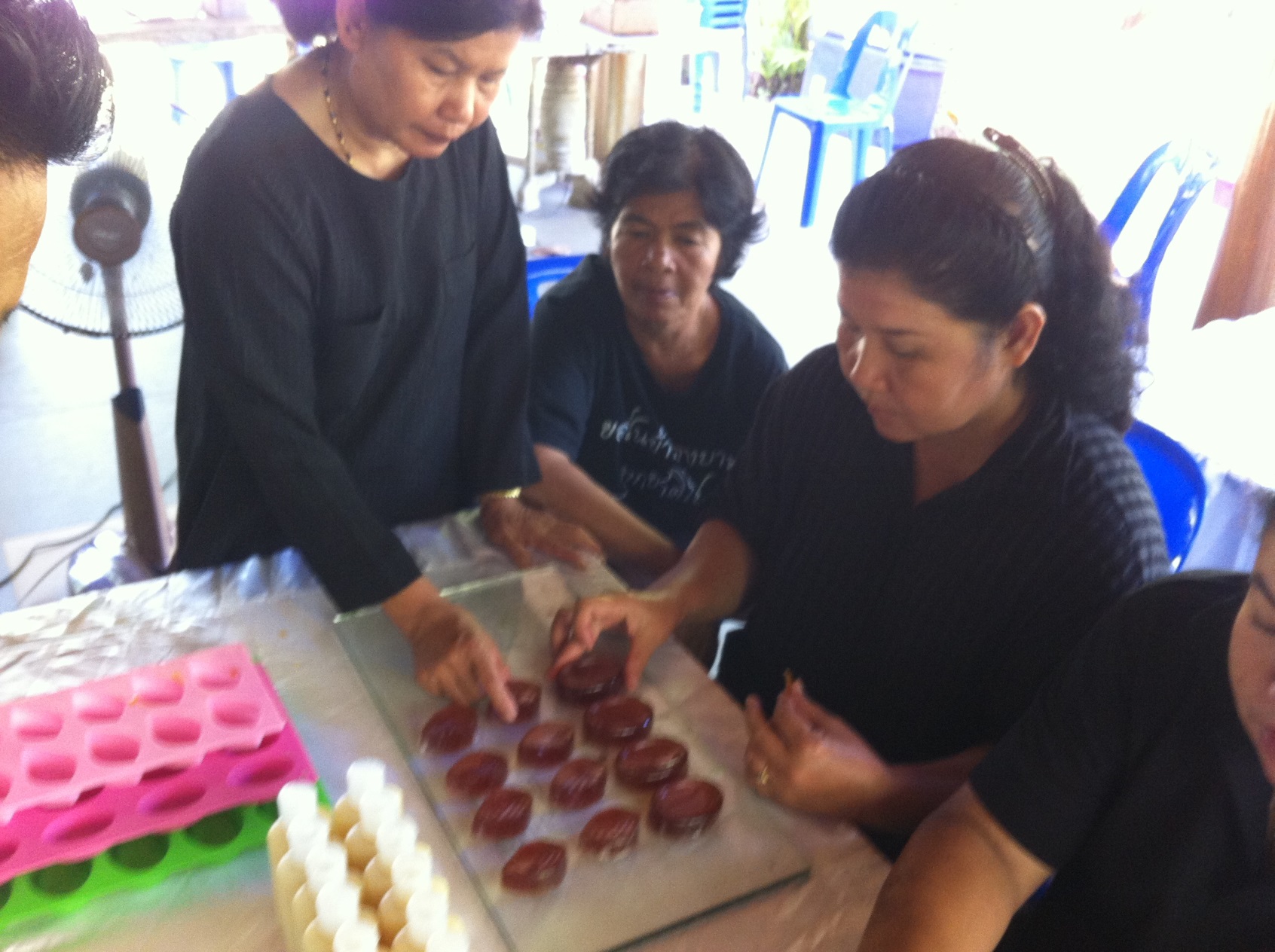 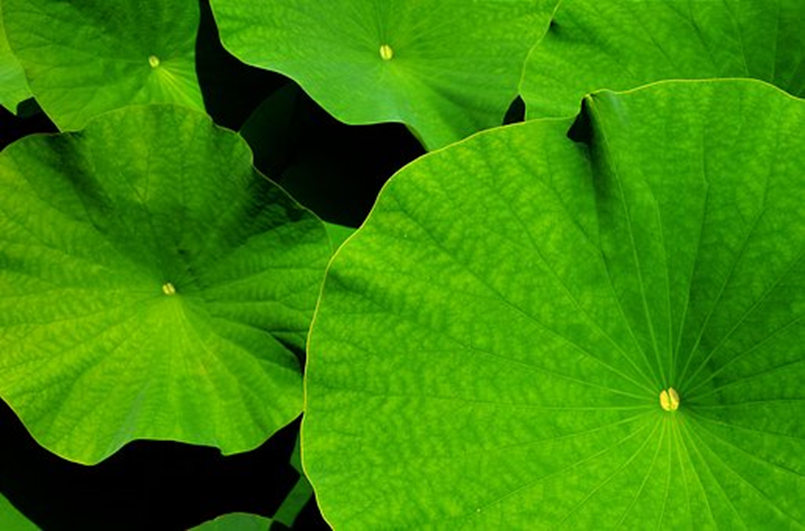 ถ่ายทอดความรู้ให้นักเรียนโรงเรียนวัดกองดิน อ.แกลง จ.ระยอง
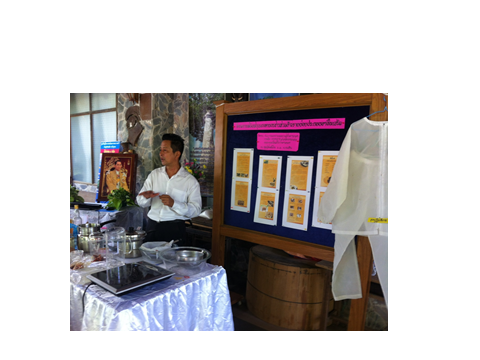 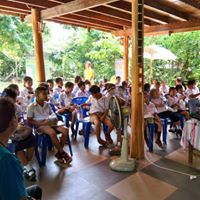 ถ่ายทอดความรู้ให้นักเรียนวัดสุขไพรวัน ต.กองดิน  อ.แกลง จ.ระยอง
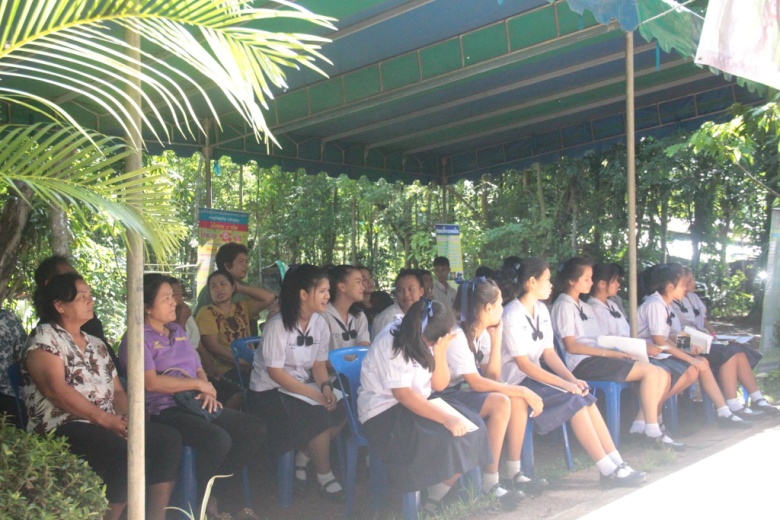 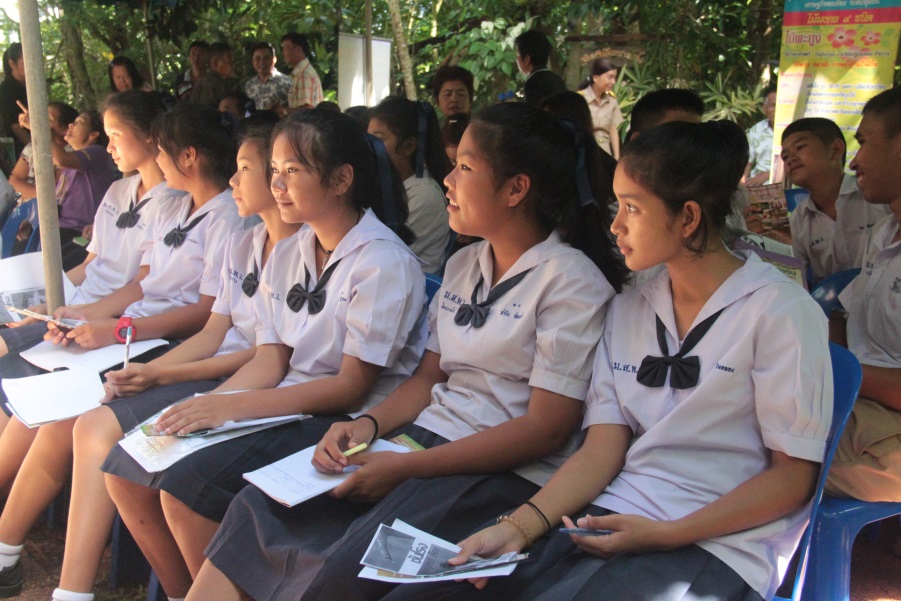 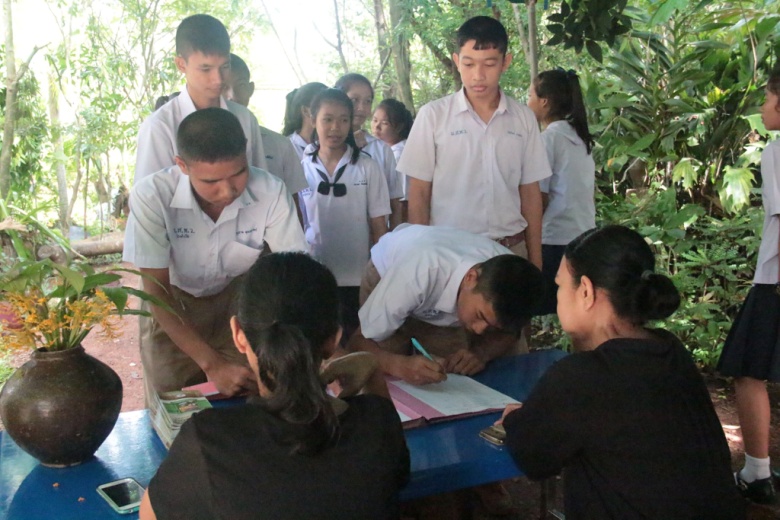 ถ่ายทอดความรู้ให้กลุ่มสัมมาอาชีพอ.แกลง จ.ระยอง
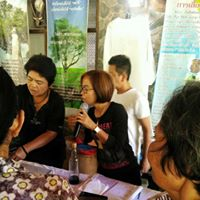 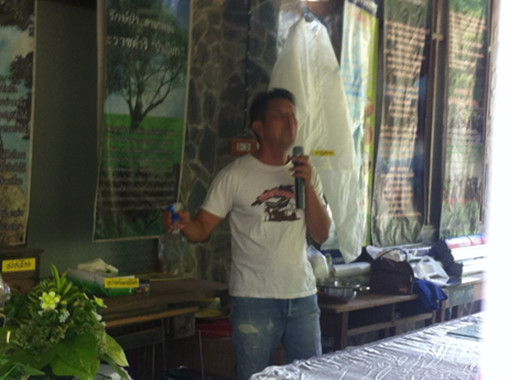 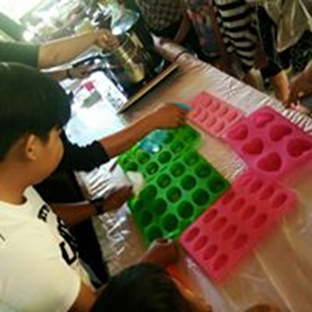 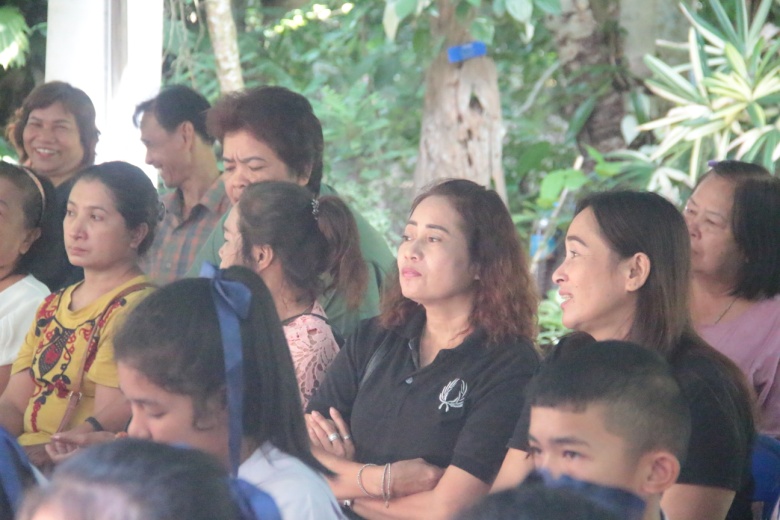 พัฒนาต่อยอดทำผลิตภัณฑ์เครื่องสำอางโดยวิทยากรจากศูนย์ผึ้งจันทบุรี
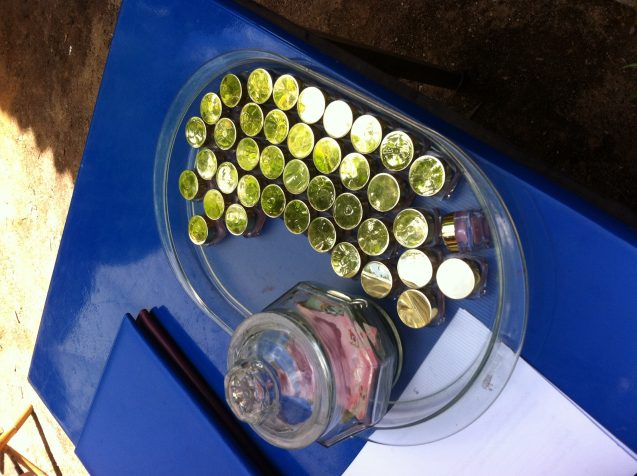 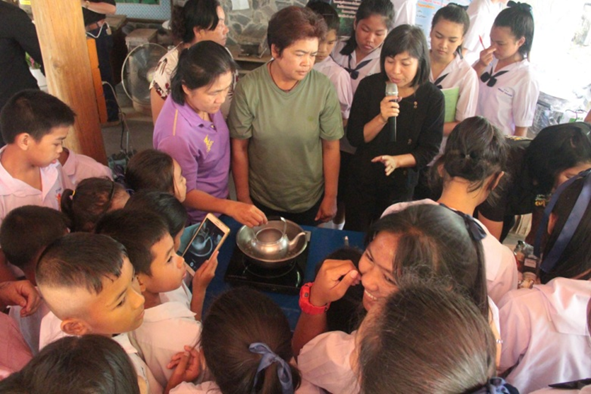 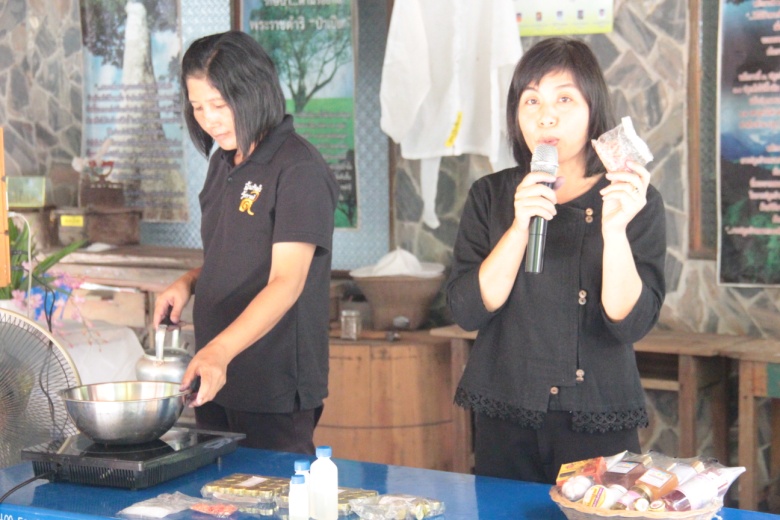 รับคณะดูงานจาก อบต. ไพรนกยูง  จ.ชัยนาท
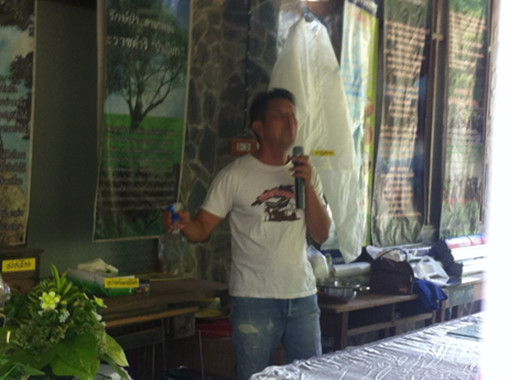 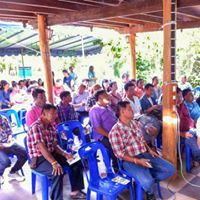 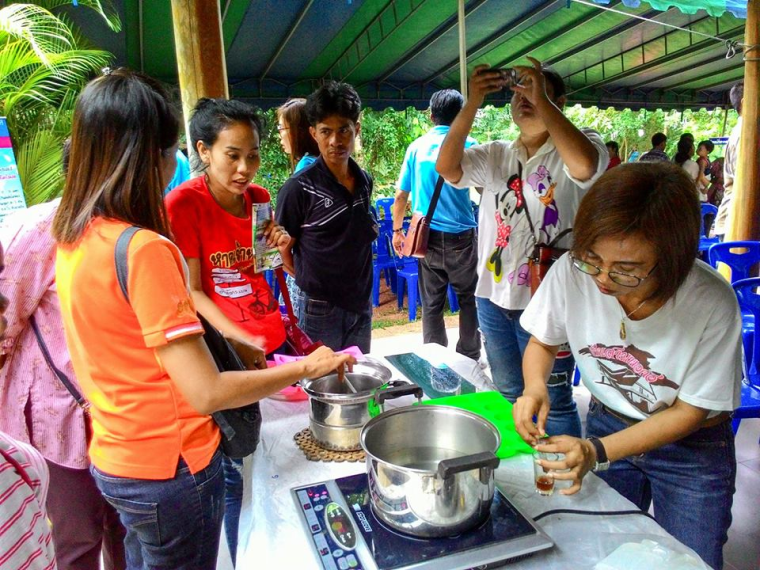 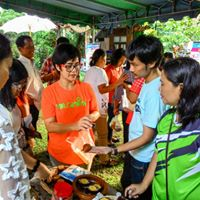 รับคณะดูงานจากเทศบาลตำบลโป่ง  อ.บางละมุง จ.ชลบุรี
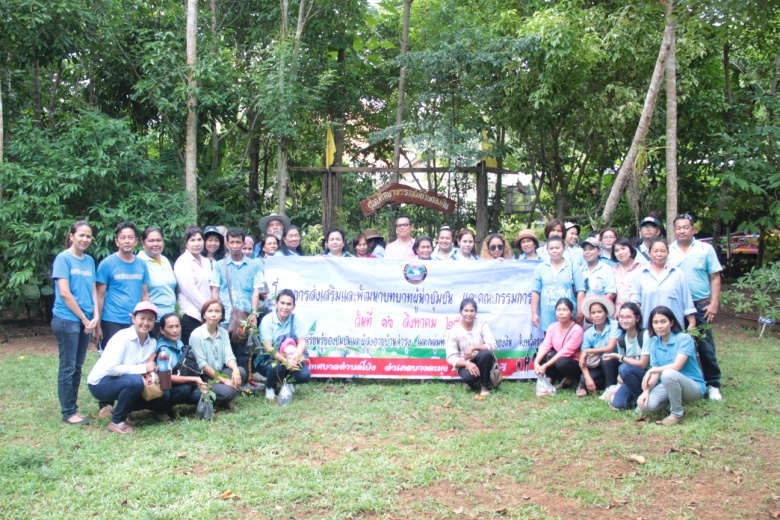 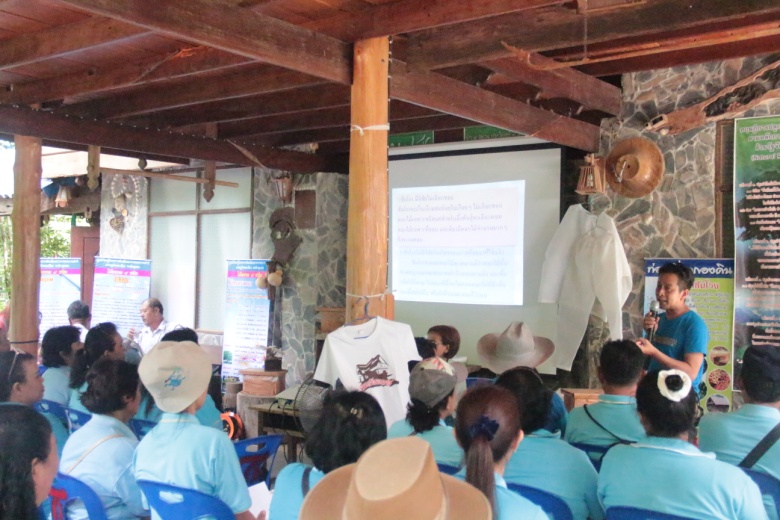 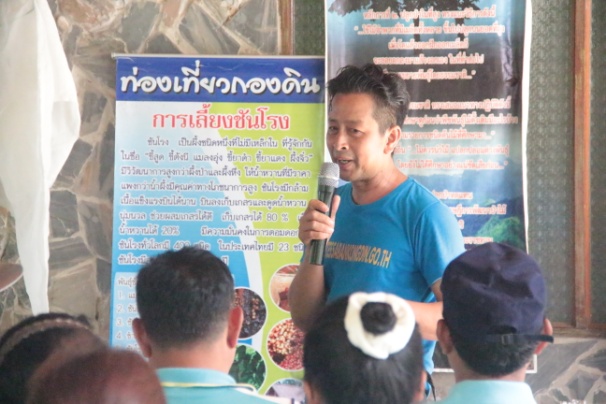 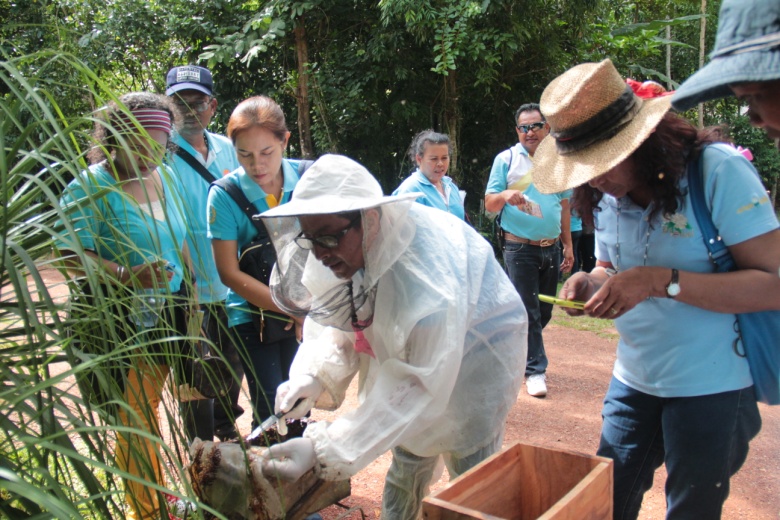 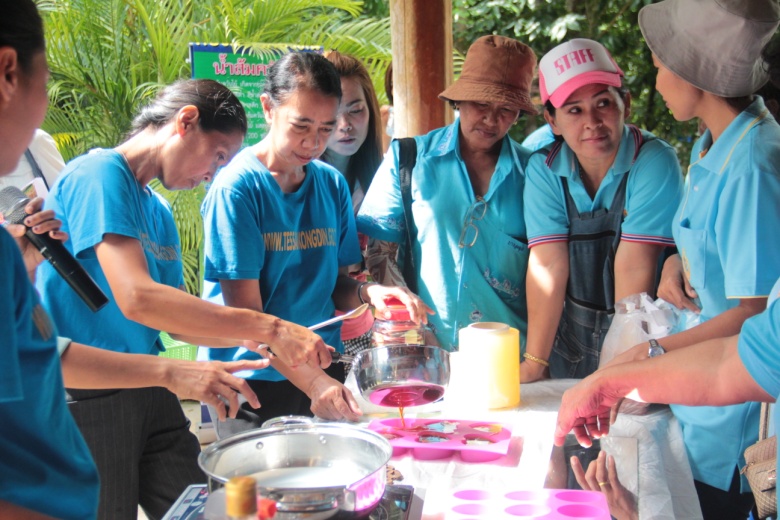 จำหน่ายรังชันโรง
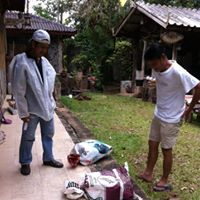 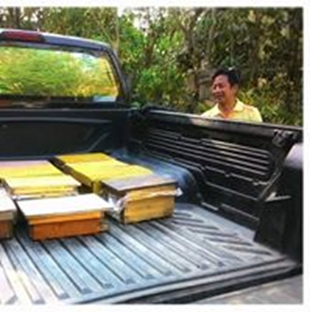 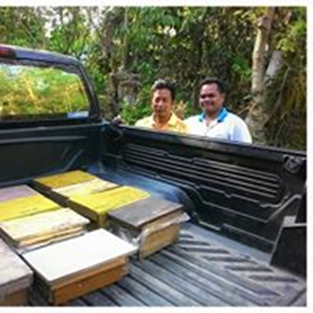 ร่วมงานสัมมาอาชีพ
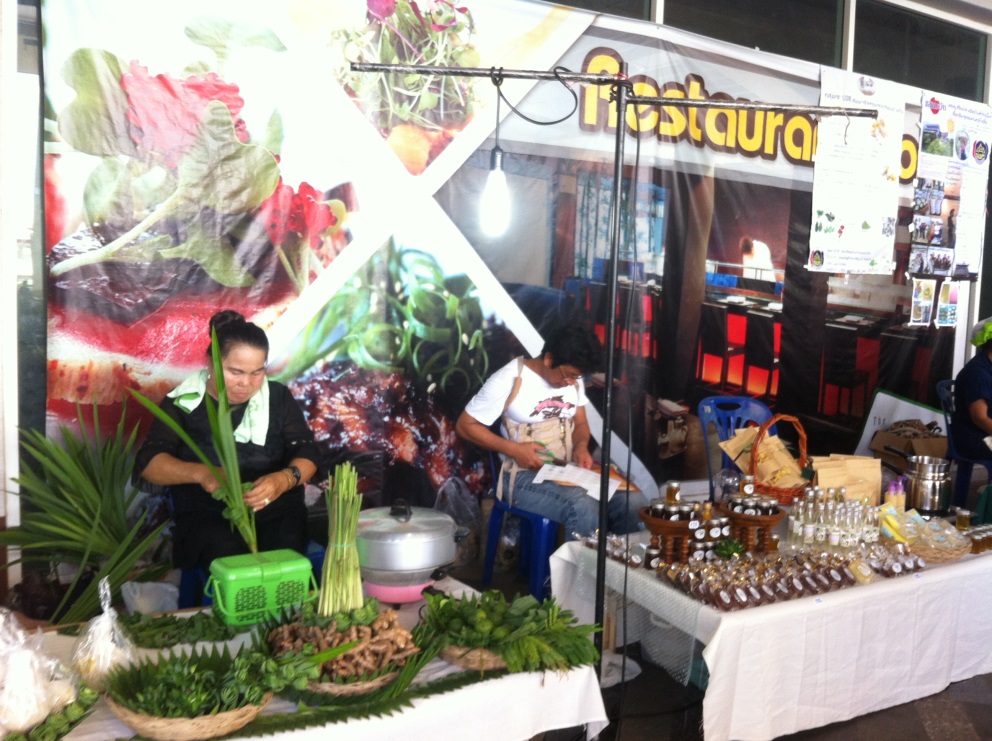 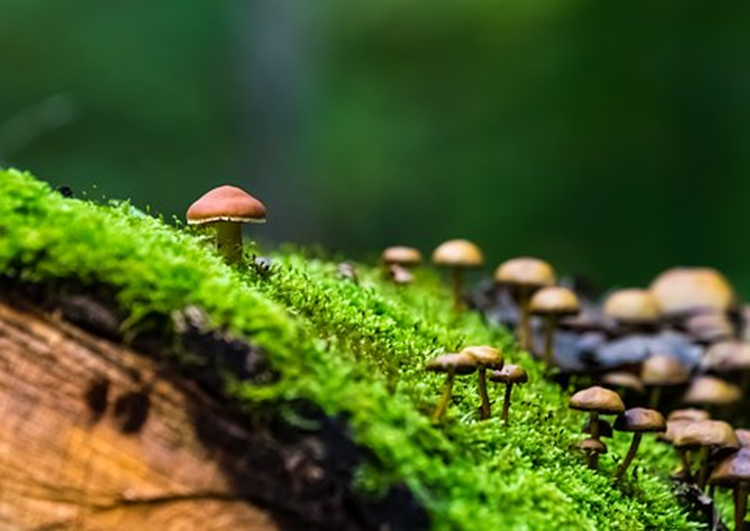 ขอบคุณครับ